Деловая игра по дисциплине: «Инновационный менеджмент» На тему: Малоэтажное строительство фахверковых домов с глинобетонным заполнением стен
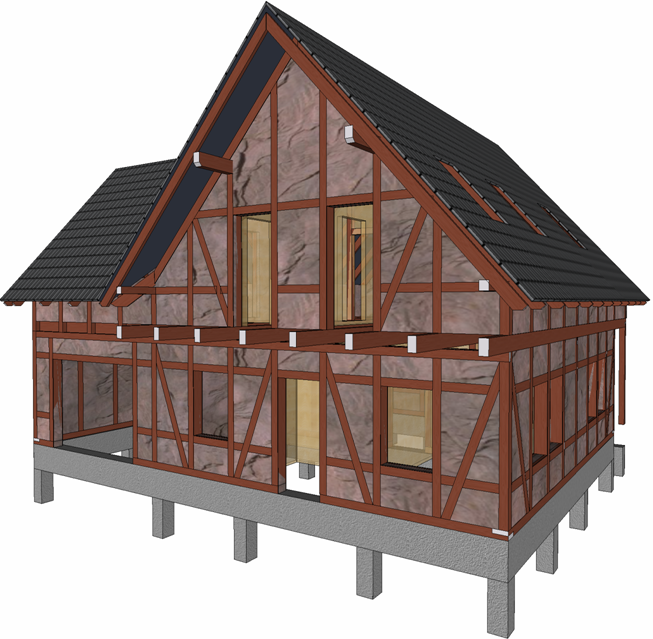 Введение
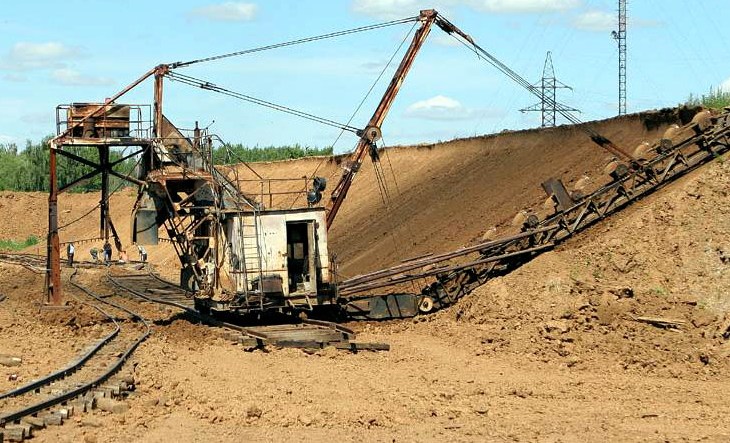 Минерально-сырьевая база 
Калининградской области; 





  Дома в фахверковом стиле;
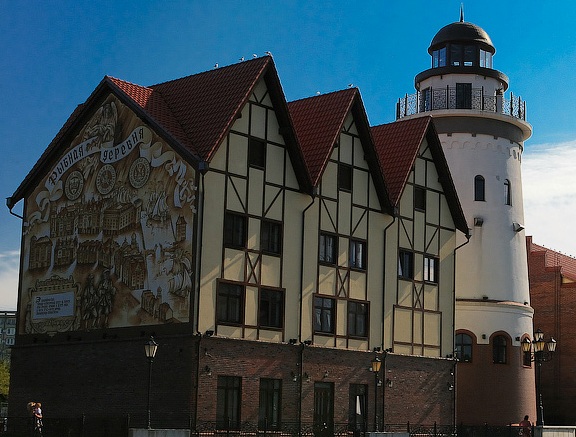 Разрабатываемая технология строительства
фахверковое строительство
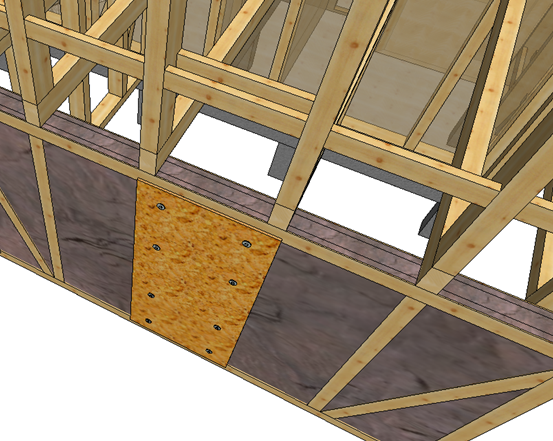 глиняное литьё стен 
(с последующей модернизацией глиняного раствора)
Глава 1. Маркетинговые исследования по оптимизации вида деятельности1.1. Калининградская загородная недвижимость: потенциал и перспективы
Больший интерес к 
загородной недвижимости; 


Популярнее жить в частном доме; 


 Основная часть - на окраинах.
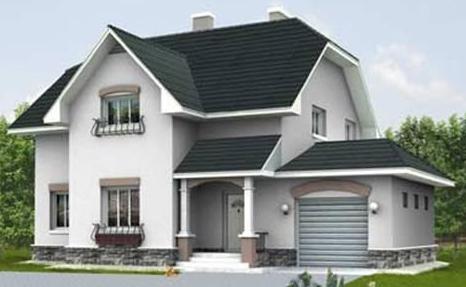 Элитная недвижимость в прибрежной зоне
Жилье пользуются особым спросом; 
Существует дефицит участков;


 До 90 % коттеджей и квартир – 
в качестве второго дома;


  Комфорт.
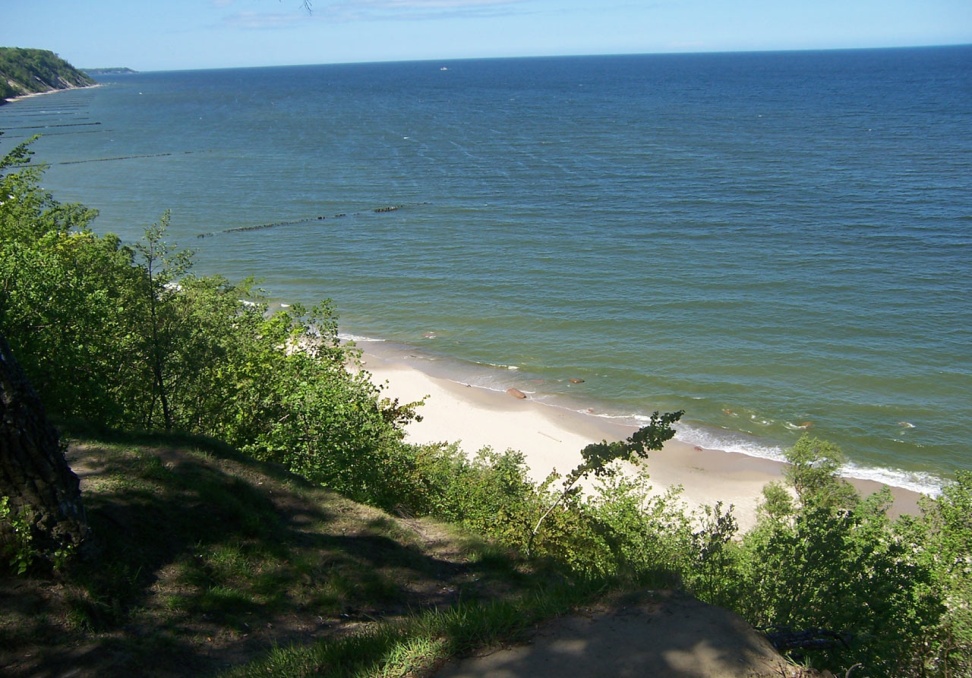 1.2. Преимущества малоэтажного строительства фахверковых домов с  глинобетонным заполнением стен
Экологичность строительного материала;

 Создание благоприятного микроклимата для здоровья человека;

 Доступность строительных материалов;

 Для подготовки и переработки не требуется значительных энергетических затрат;

 Не возникает проблем со вторичной переработкой;

 Привлекательный внешний вид.
Несколько формальных критериев отнесения той или иной деятельности к строительной:


  

 -  перечень подлежащих лицензированию видов строительных работ;


   -  перечень строительных работ, зафиксированный в разд. 4 (п. 4.2.) ГК РФ;


   -  перечень различных видов строительных  работ (СНиП).
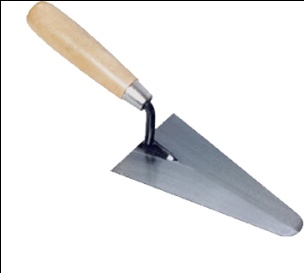 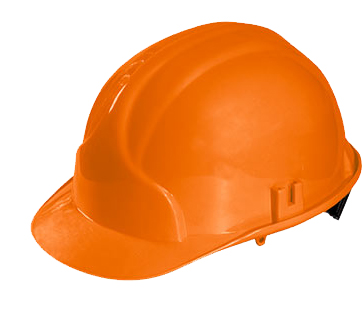 Строительное законодательство
Правовые нормы тесно переплетены с нормами технического характера; 


 СНиП;


 Акты,  принятые федеральными министерствами и ведомствами;


 Соответствие Конституции РФ, Гражданскому кодексу.
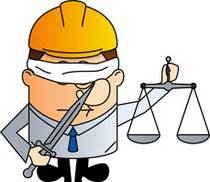 2) Правовые формы участия в строительной деятельности
Строительное законодательство регулирует деятельность всех участников строительного процесса
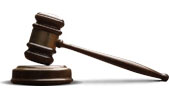 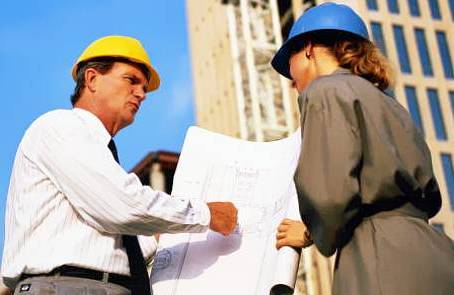 Правовой статус участников строительства
установлен большим числом императивных норм
определяется индивидуально для каждого субъекта
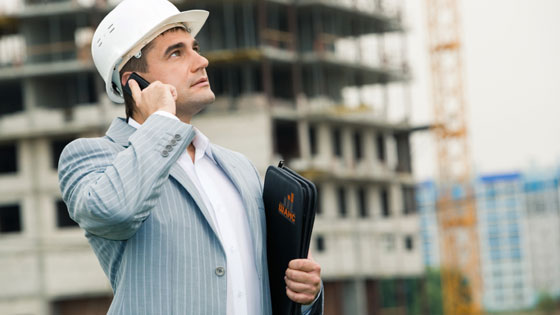 определена единая составляющая правового статуса всех инвесторов, всех заказчиков и всех подрядчиков;
3) Правовое регулирование ценообразования в строительстве и проектировании
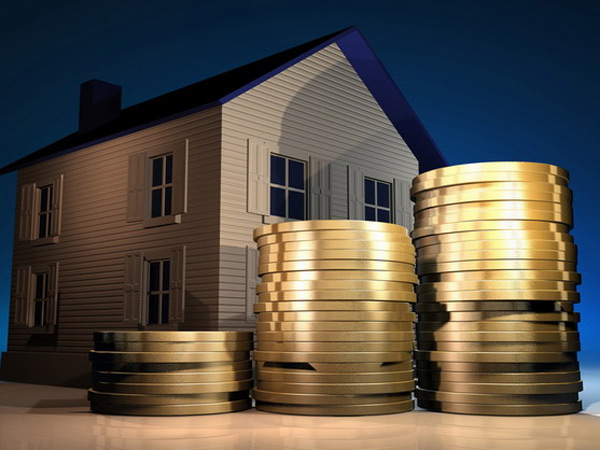 Построение ценообразования на чисто 
административных началах;


  Единые нормативы;


 Переход от жесткой регламентации к свободному ценообразованию;


 Порядок отнесения издержек производства;
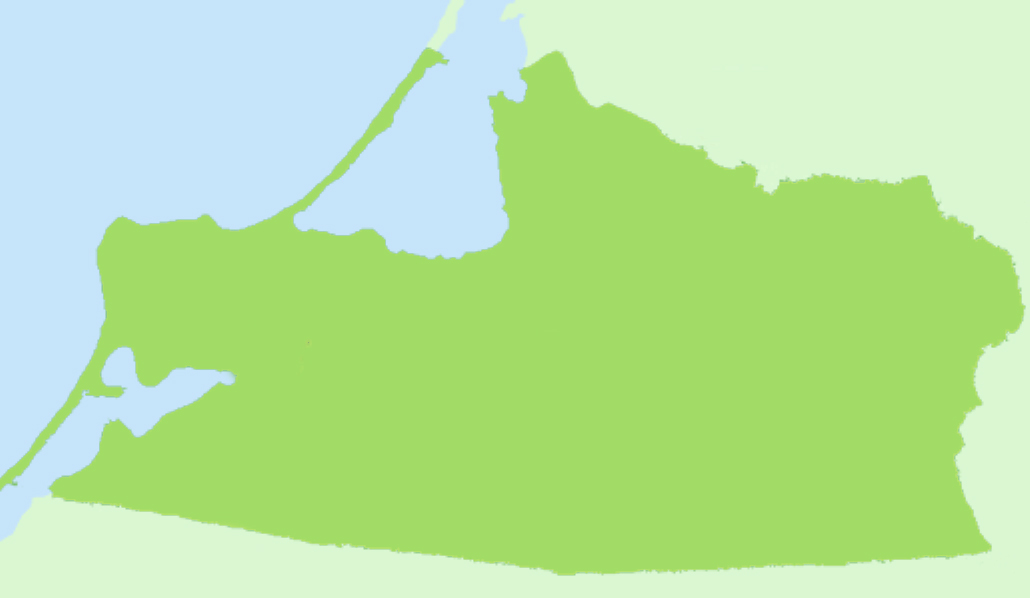 2. Строительство и стройиндустрия Калининградской области
Строительство – одна из важнейших отраслей экономики Калининградской обл.
Стройиндустрия – старейшая отрасль Калининградской     промышленности 





                                         
Высокий потенциал
Министерство ЖКХ и строительства Калининградской области
Отдел реализации инвестиционно-строительных программ
Отдел жилищного строительства
разработка областной инвестиционной программы;
постоянный мониторинга строительства
обеспечение проведения гос. 
политики в области ценообразования;
обеспечение земельных участков коммунальной инфраструктурой
Глава 3. Содержание инновационного проекта3.1. Краткое описание предлагаемого проекта
Технологии, проверенные временем 



  Дома из глины и фахверковые дома - надёжность и качество 



  Предлагаемая технология  - модернизация глинолитной смеси и заполнение фахверковых стен
Расчёт конкретного проекта индивидуального жилого дома
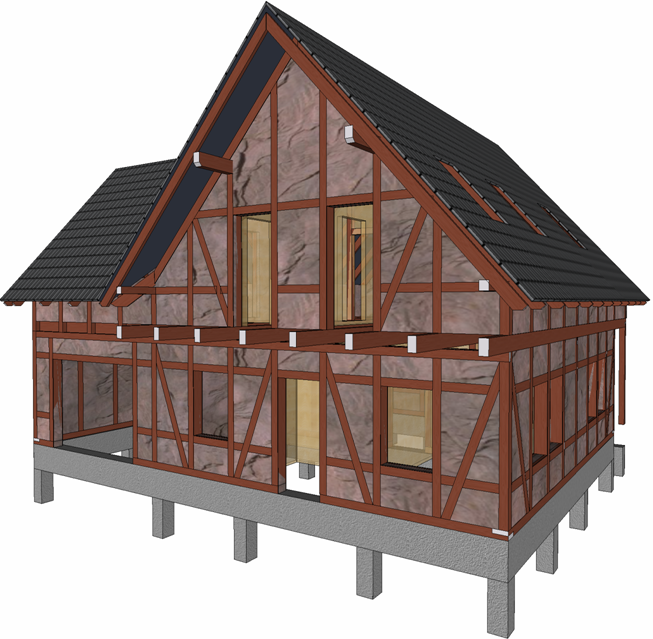 3.2. Физико-технические и стоимостные показатели
Таблица 1. Сравнительные физико-технические показатели
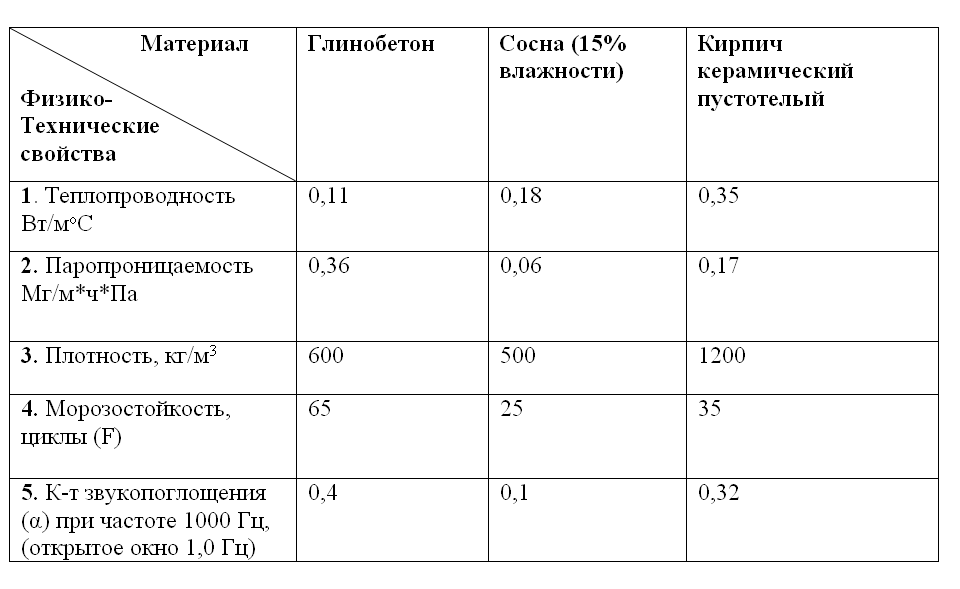 Таблица 2. Сравнительные стоимостные показатели
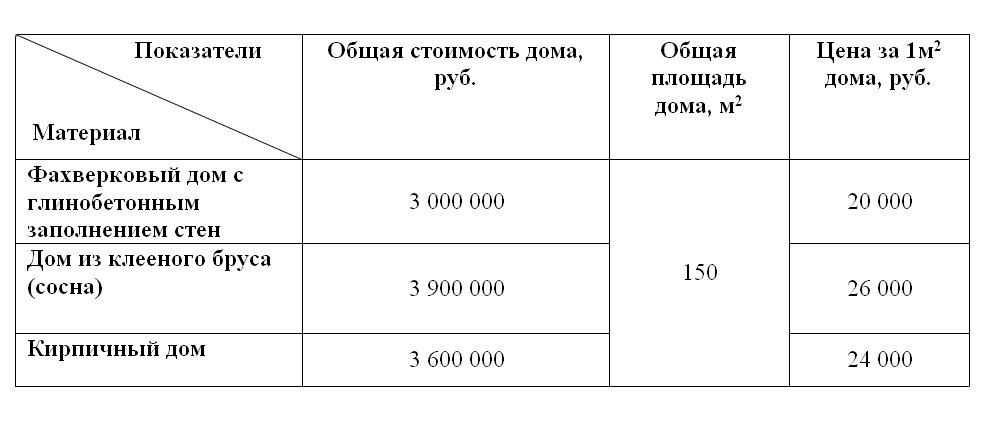 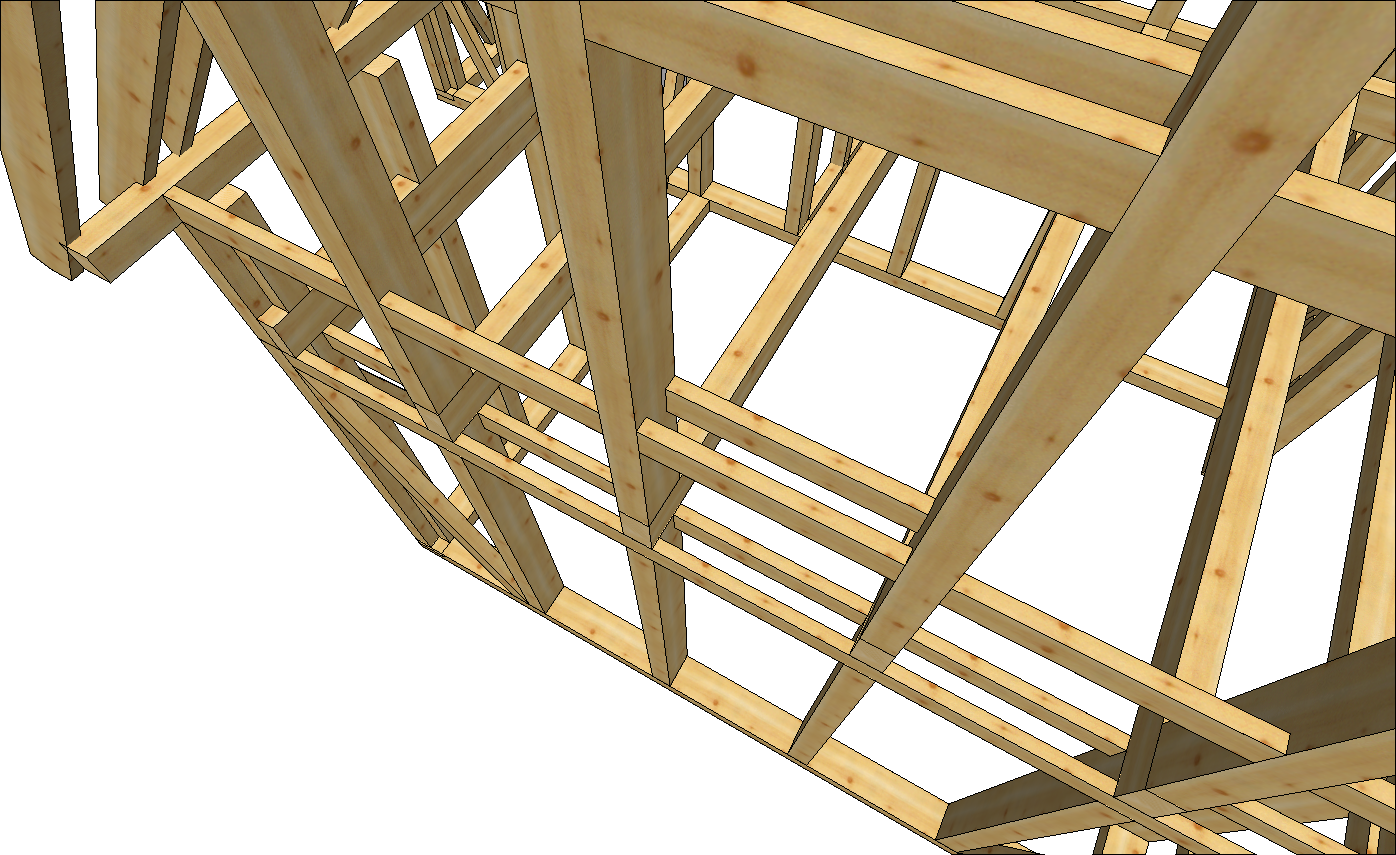 3.3. Содержание разработанной инновационной технологии
Этапы возведения дома по предлагаемой технологии:
1. Монтаж деревянного каркаса
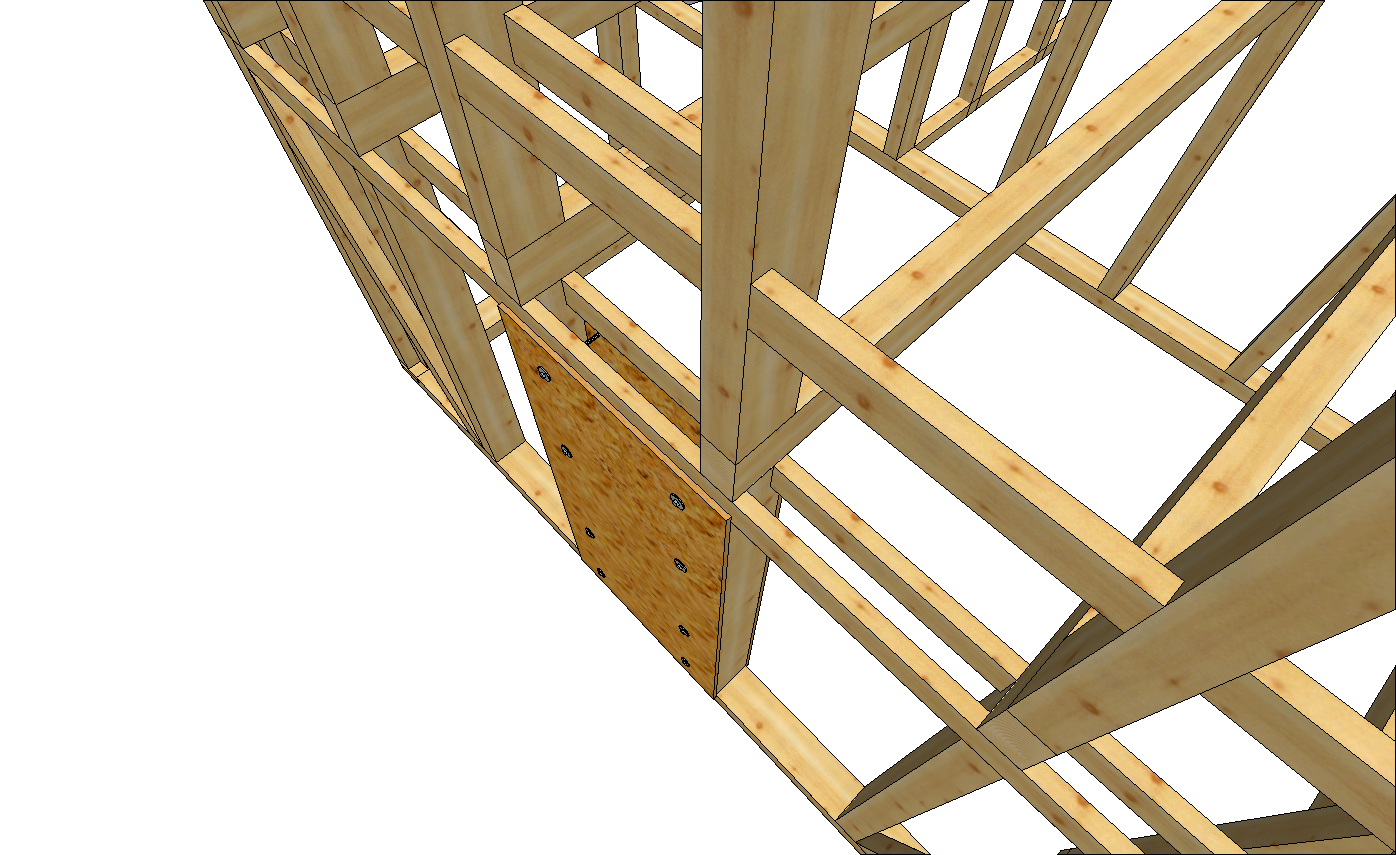 2. Установка опалубки
3. Изготовление глинобетона на строительном участке.
1 м3 требуемой массы - следующий состав: 

  250 кг глины средней жирности. Содержание глинистых частиц - до 25 %; 

  350 л воды;

  150 кг размельчённых волокнистых добавок (соломы); 

  100 кг гашёной извести. Для повышения водостойкости;

  30 кг строительного гипса; 

  100 кг песка.
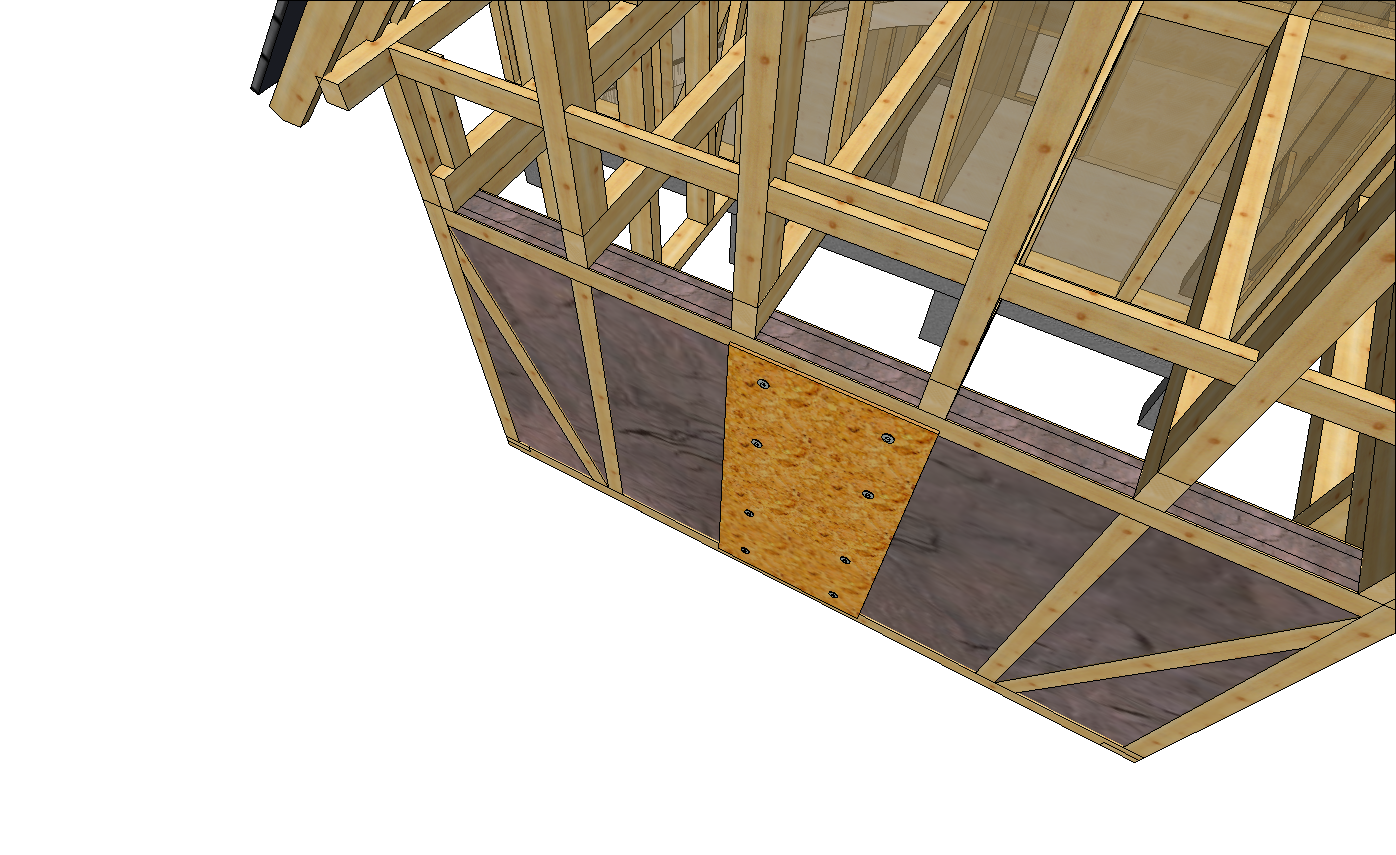 4. Заполнения стен глинобетоном
5. Снятие опалубки
6. Монтаж кровли
Себестоимость дома
Общая площадь дома, 150 м2 

Срок строительства 1 дома - 3,5 мес.

Себестоимость 1м2 дома (без учёта работ) - 7 175 руб.

Себестоимость 1м2 дома (с учётом работ) - 11 842 руб.